Työunelmista työpaikan hakemiseen
1
Työn hakeminen
Monia työpaikkoja voi hakea kävelemällä vain rohkeasti työpaikalle ja kysymällä töitä 

Kannattaa valmistautua kertomaan mahdollisimman monille tutuille ja tuntemattomille itsestäsi ja siitä, missä olet hyvä ja mikä sinua erityisesti kiinnostaa, millaisesta työpaikasta unelmoit
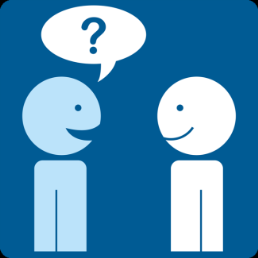 2
TYÖN HAKEMISEN APUVÄLINEITÄ:
Voit valmistautua kertomaan itsestäsi työnantajalle tekemällä itsellesi: 


TYÖHAKEMUS

ANSIOLUETTELO ELI CV (Curriculum Vitae)

PORTFOLIO ELI OSAAMISKANSIO
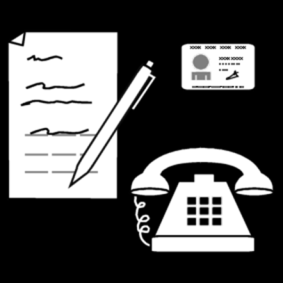 3
Mikä on työhakemus?
4
Työpaikkaa haetaan yleensä kirjallisella työhakemuksella. 

Työhakemus lähetetään usein sähköpostissa tai tehdään internetissä lomakkeelle.

Voit myös käydä henkilökohtaisesti viemässä paperit työnantajalle

Tai lähettää ne kirjeenä
5
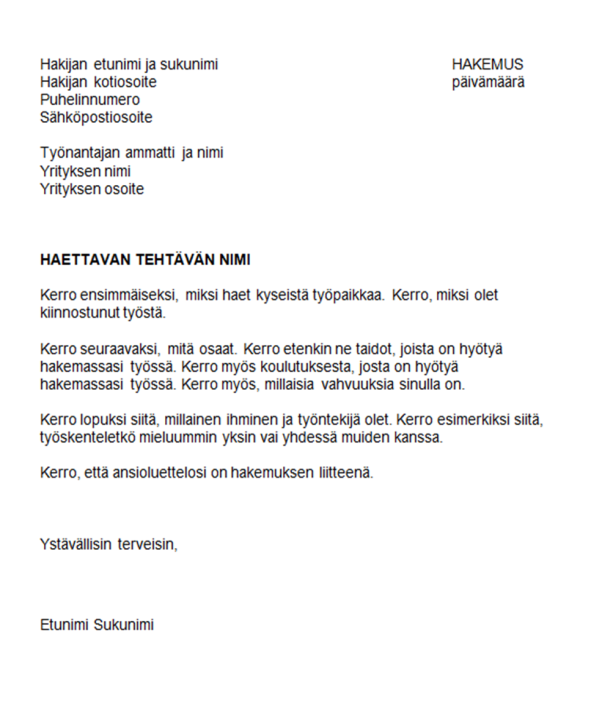 Tässä on malli 
työhakemukselle

Tämä löytyy word-tiedostona 
”Työhakemuksen malli”

Voit kopioida sen omalle 
koneellesi ja muokata sen 
pohjalta oman työhakemuksen
Mikä on ansioluettelo?
7
Ansioluettelo on sama kuin 
	CV eli curriculum vitae

Luettelo kaikesta, mistä voi olla hyötyä siinä työpaikassa, mitä olet hakemassa
Koulutuksesta
Työkokemuksesta
Muista vahvuuksista esimerkiksi harrastuksissa

Lähetetään työhakemuksen liitteenä työnantajalle.
8
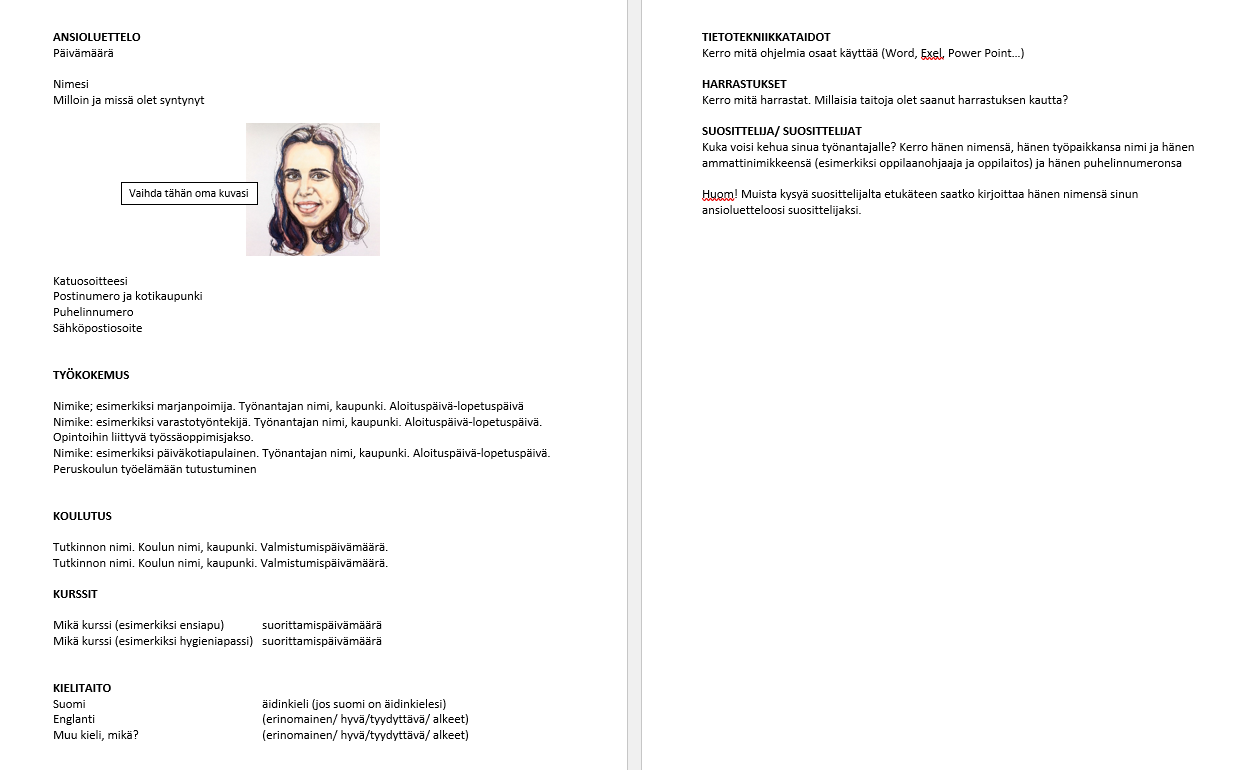 Tässä on malli ansioluettelolle.

Tämä löytyy word-tiedostona 
”Ansioluettelon malli”

Voit kopioida sen omalle 
koneellesi ja muokata tämän 
pohjalta oman työhakemuksen

Voit myös kokeilla käyttää tyyliteltyä
ansioluettelomallia. Se löytyy
word-tiedostona
”Tyylitelty ansioluettelo”
Mikä on portfolio?
Portfolio on sama kuin osaamiskansio
Kokoelma todistuksista ja työnäytteistä 
Näyttää, mitä osaat ja missä olet hyvä

Kokoa portfolioosi:
Ansioluettelo eli CV
Todistukset käymistäsi koulutuksista
Todistukset työkokemuksesta
Valokuvia osaamisestasi – esim. käsityöt, taideteokset, valokuva sinusta tekemässä jotain sellaista, missä olet hyvä
11
Työhakemuksen voi tehdä myösvideolla!
Videon tekeminen voi olla hauskaa ja helppoa! 

Kokeilkaa vaikka!
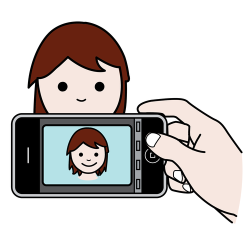 Miten teen työnhakuvideon
Tässä yksi ohjevideo työhakuvideon tekemiseen
	 keskustelkaa tästä yhdessä:


https://www.youtube.com/watch?v=LZfRlrV4lHk
13
Esimerkki työnhakuvideosta – miettikää, ottaisitteko töihin henkilön videolla?
Työnhakuvideo, raptyyli:
https://www.youtube.com/watch?v=9yLpO32zRvs
14